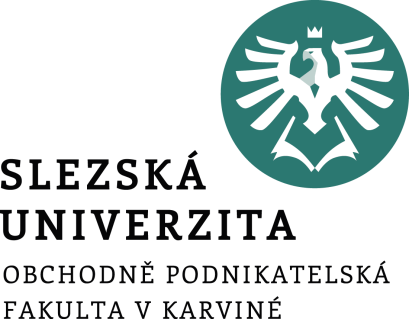 Mezinárodní marketingHodnocení výuky
Ing. Ondřej Mikšík
Pepsi vs. Coca-Cola
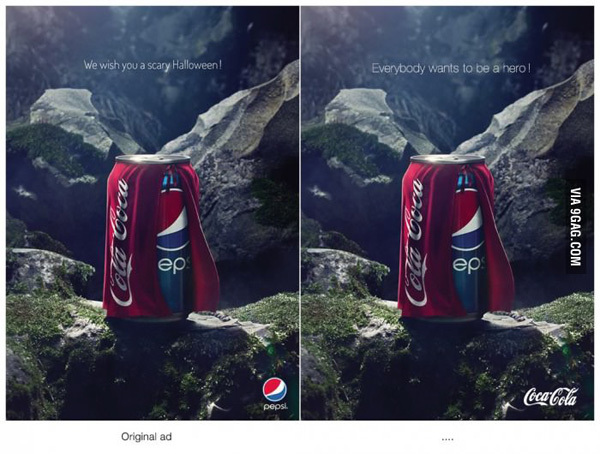 [Speaker Notes: csvukrs]
Hodnocení výuky
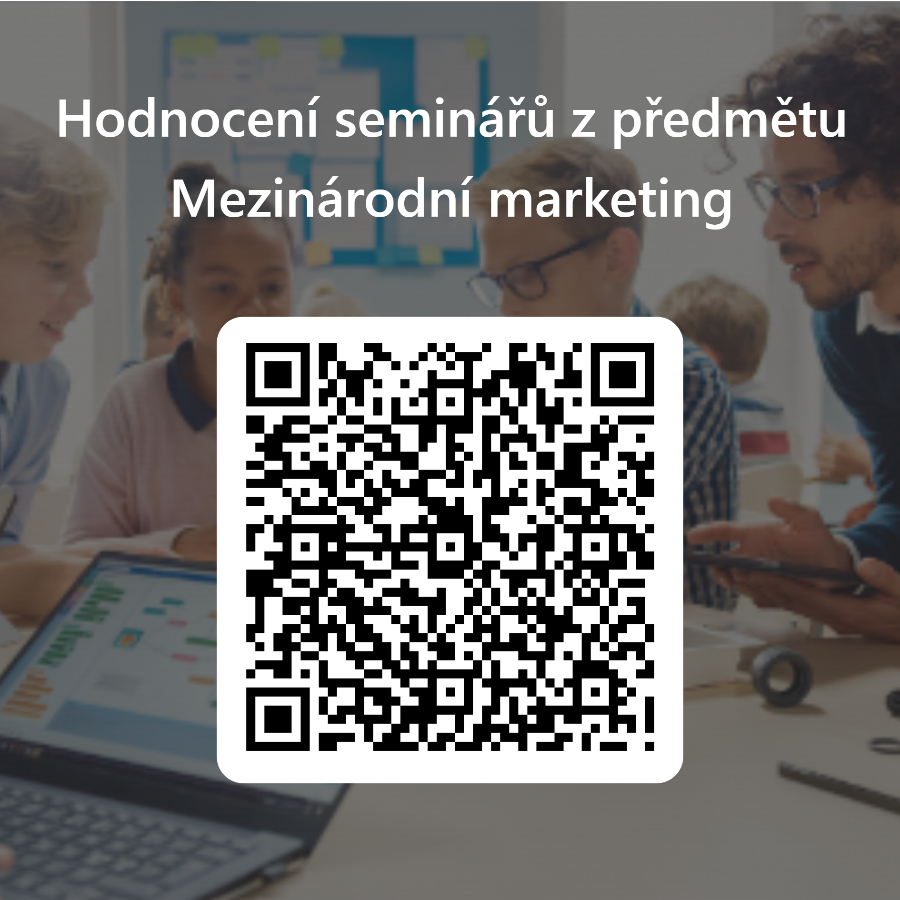 [Speaker Notes: csvukrs]
Děkuji za pozornost 